RLIファシリテーター・ハンドブック
　　　The Rotary Leadership Institute
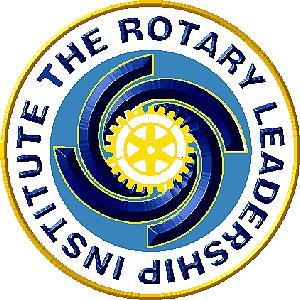 RLI日本支部ファシリテーター委員会
副委員長　　RID2830  　山崎淳一
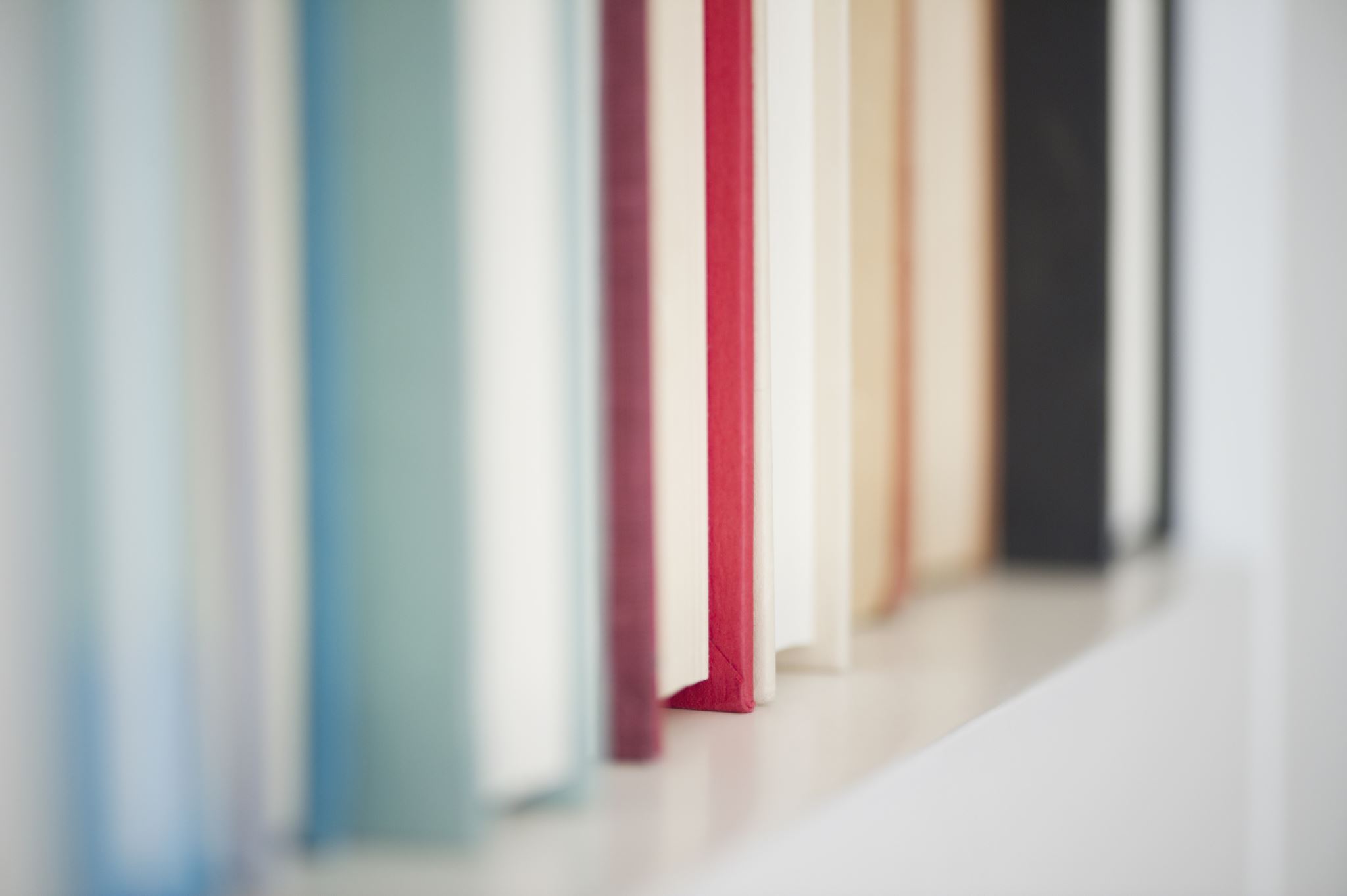 目次                                    　　　　(スライドナンバー)　  Ⅰ      RLIって何？ 　　　　　　　　　　　　3　　      Ⅱ　　ファシリテーションとは　　             13　　Ⅲ　　ファシリテーターとは                      23　　Ⅳ　　標準的な進行スタイル                      32　　Ⅴ　　セッションの組立てとスキル             41　　Ⅵ　　身に着けたい効果的なスキル             49　　Ⅶ　　セッションでの具体的な留意事項       53　　Ⅷ　　非言語的コミュニケーション             57　　Ⅸ　　使いたいフレーズ　                         59　　  (参考文献)　　RI2020年国際協議会「研修チームのための進行の手引き」    堀　公俊「ファシリテーター入門」    Insource講座　「ファシリテーション」  その他 　　　2021/7バージョン
2
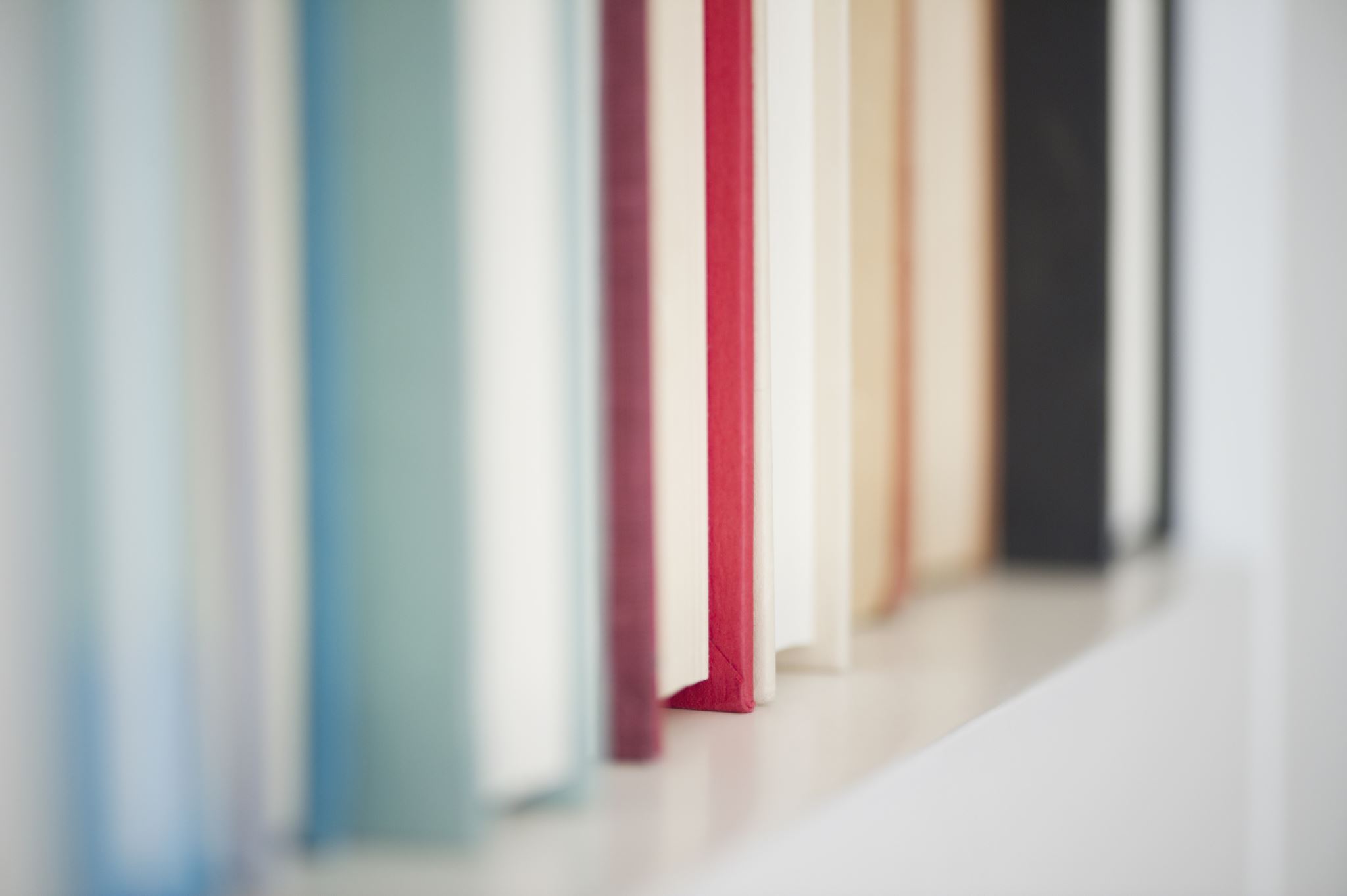 Ⅰ:　 R L I っ て 何 ？
3
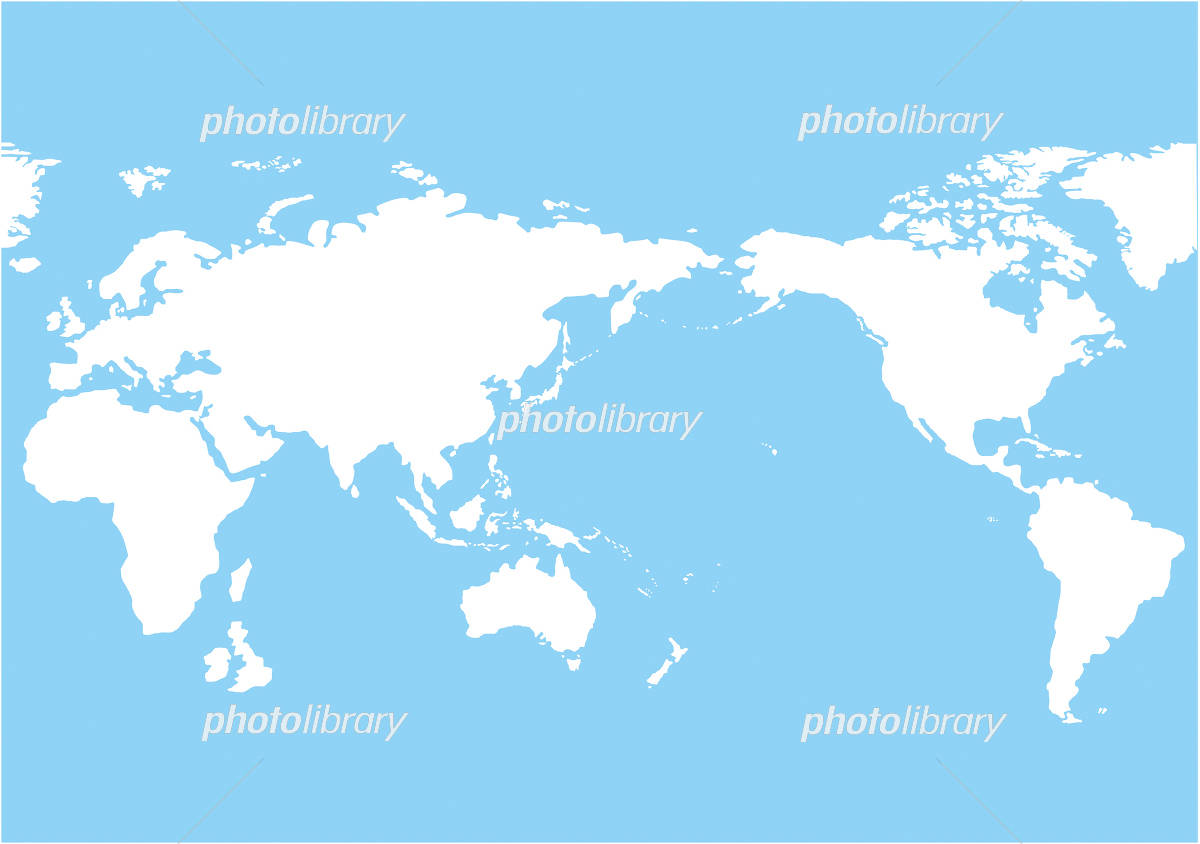 今、ここに世界中に
３７，０００もの支店がある大会社がありますが、
社内規定で支店長の任期が一年と決められています。
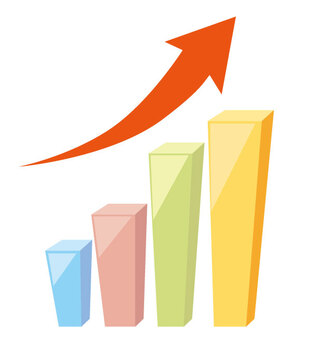 どうです皆さん、こんな組織が常に好成績を上げることはできるでしょうか。
　
　新支店長が全員リーダーシップを
発揮してバトンタッチし続けることができるでしょうか。
　これは大変なことです。
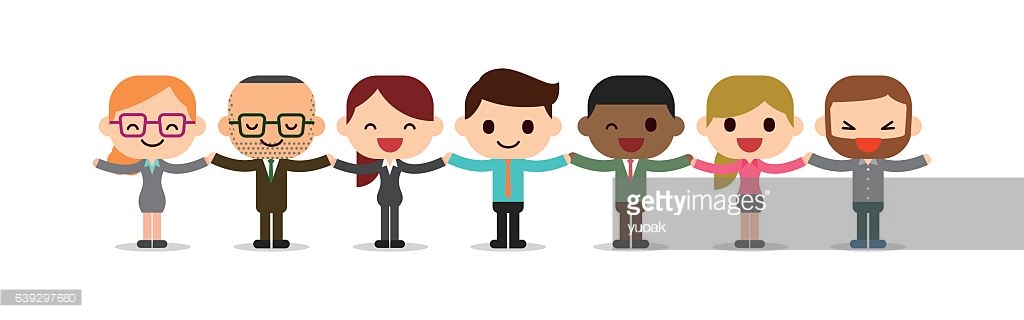 この問題の解決策は二つ、
・
　　　　支店長の任期を長くするか
・
    　  新支店長たちにリーダーシッ
　　　　プを身につけてもらうかです

※２００８年開催のリネットRLI本部委員長による
　 のファシリテーター研修での出だしのお話です。
1
2
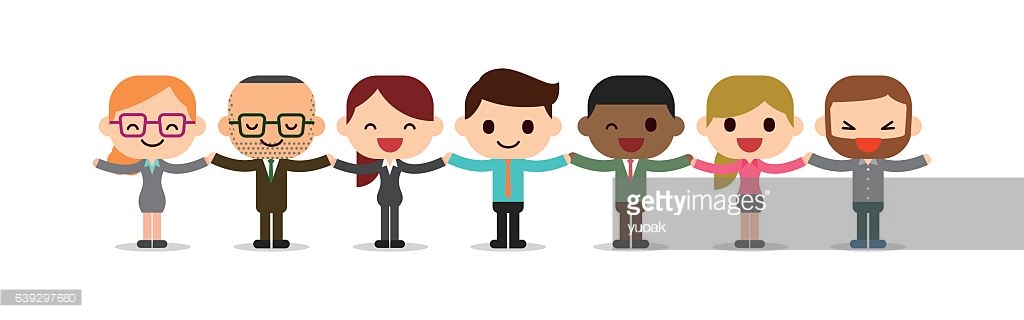 ロータリークラブ定款
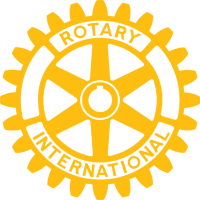 第11条　
理事および役員及び委員会
・
　第5節ー役員の選挙
・
　b)会長の任期
　　　7月1日に就任し、一年間
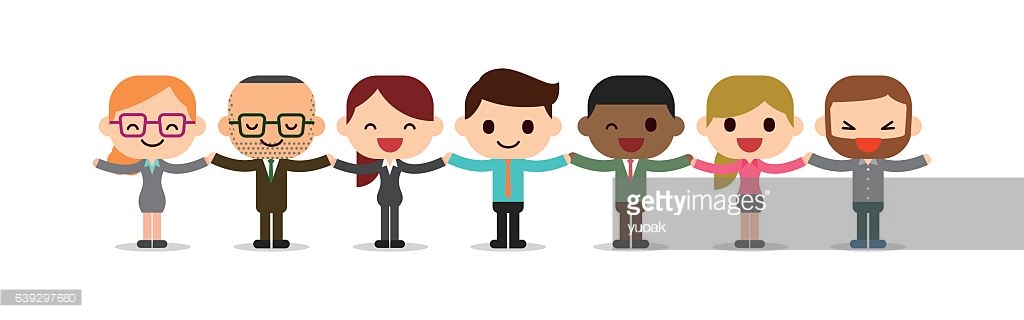 ビチャイ・ラタクル元ＲＩ会長の言葉
ロータリーのリーダーは変わりますが、
　・
ロータリーのリーダーシップは
変わることなく
継承されていかなければなりません。
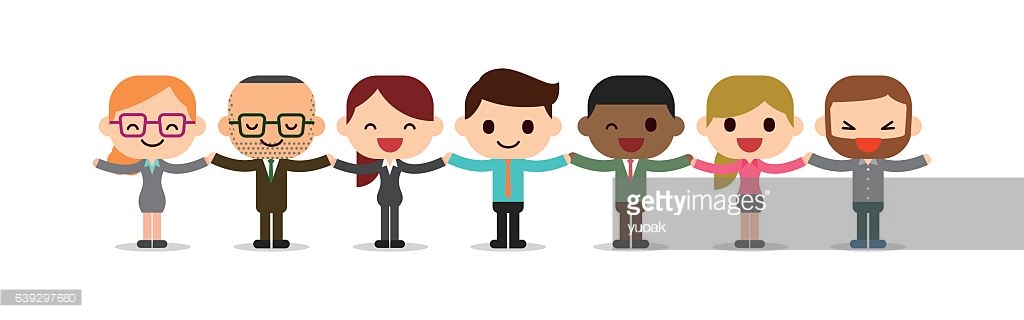 Ｒ　Ｌ　Ｉ　と　は
●　草の根的な指導者養成プログラム
　　・
●　質の高いリーダーシップ研修を通して、
     ロータリークラブの活性化を目指す

●　参加型・双方向型の討議により、参加　
　　 者の理解を深め、モチベーションを高める
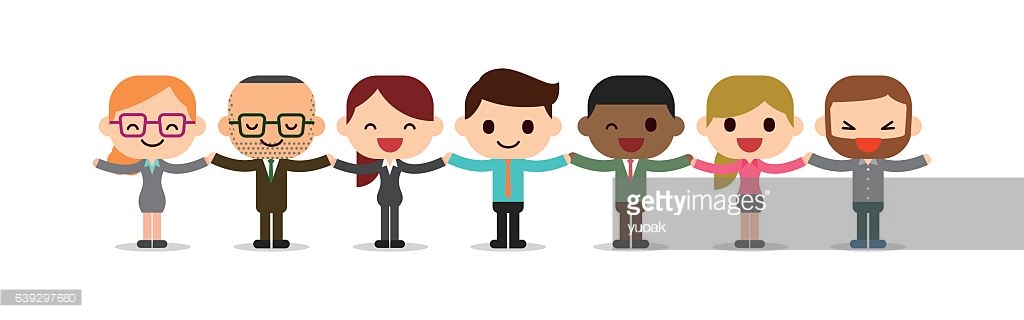 RLIの目指す成果
❶
ロータリアンとしての成長・
❷
ロータリー観の確立
・
❸
クラブ/地区・リーダーの育成
・
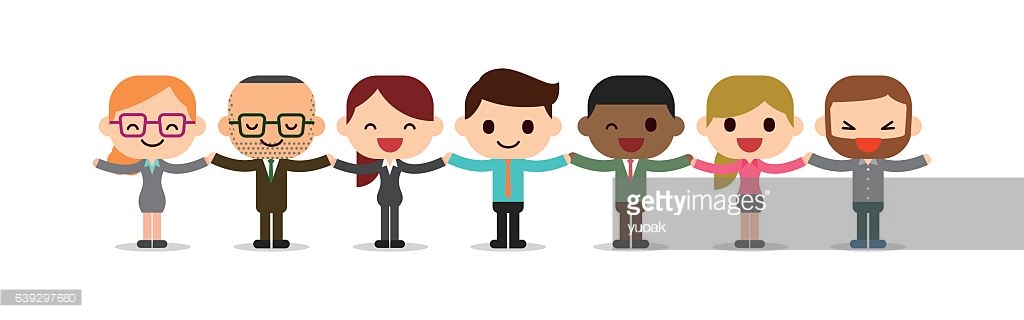 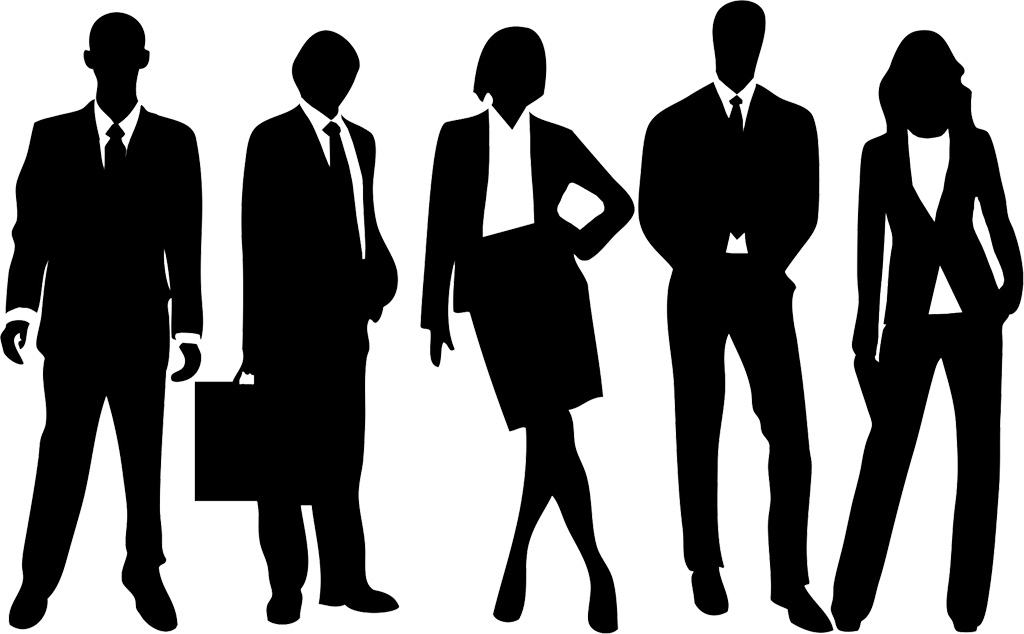 人間の成長のステップ
実践
伝え
考え
学び
ファシリテーション
R   L   I
12
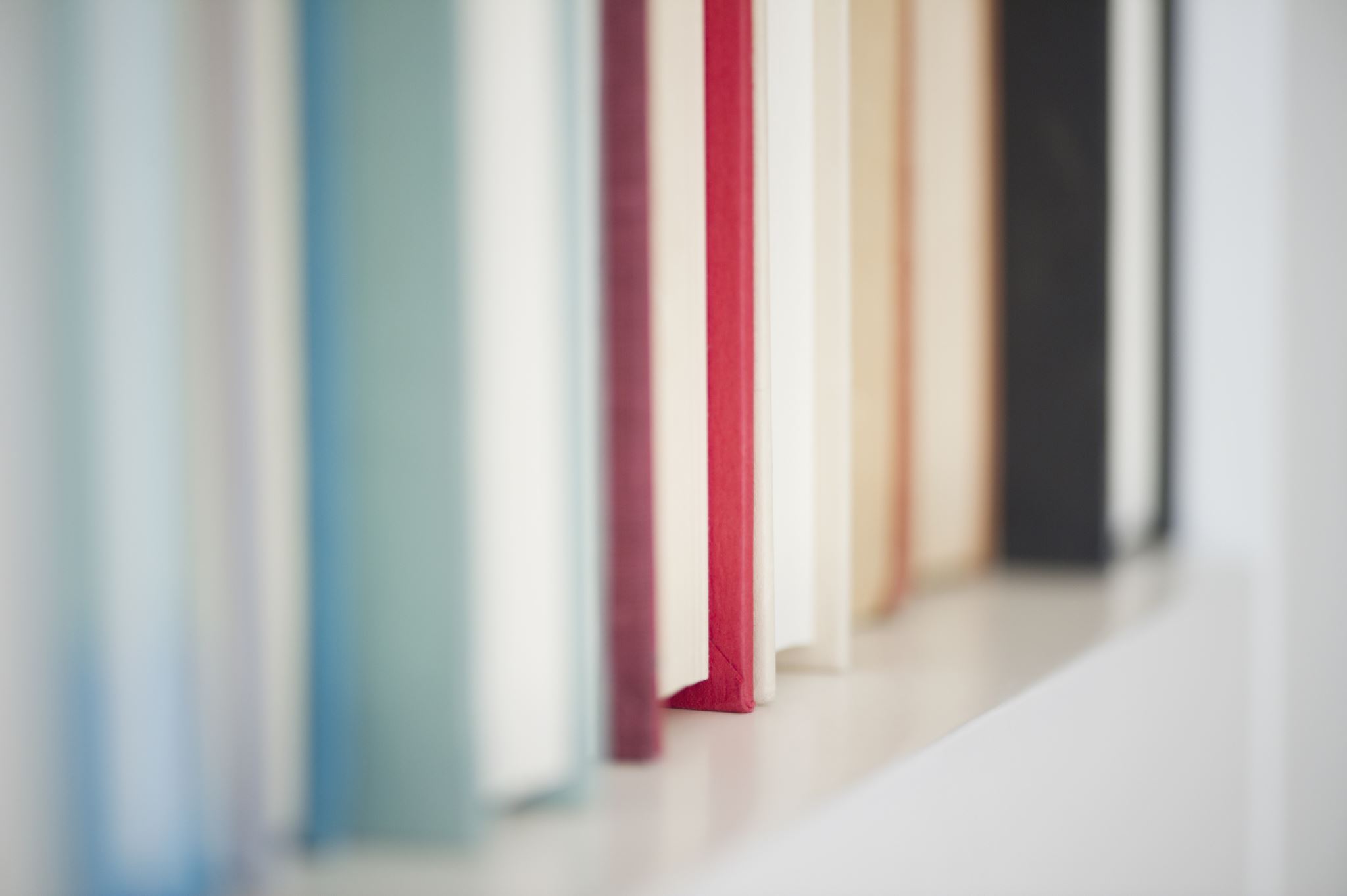 Ⅱ: ファシリテーションとは
13
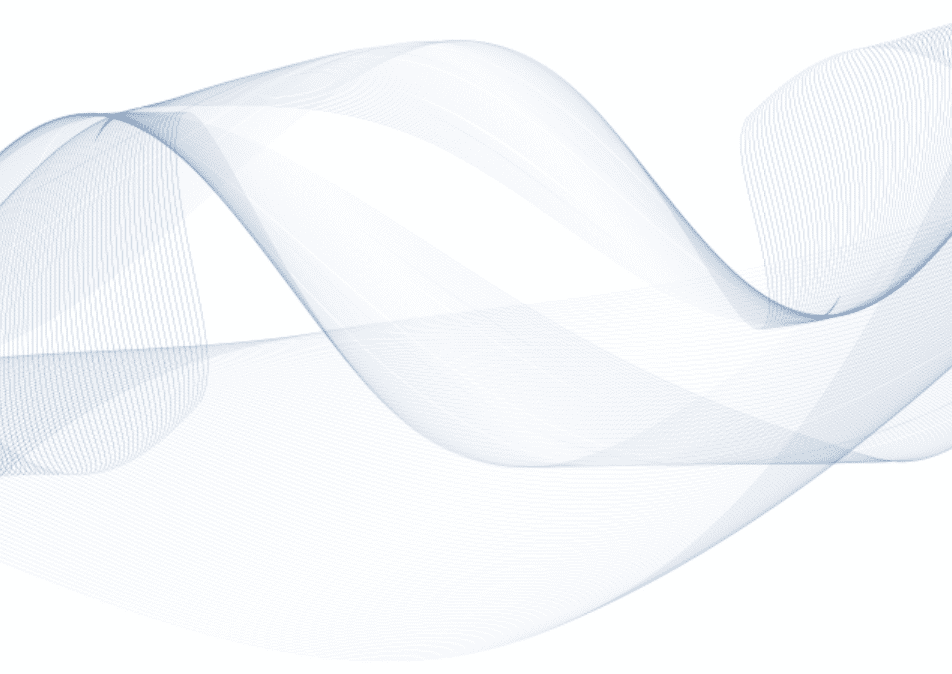 RLIの研修スタイルは　　　　　　ファシリテーション
・・
　　　　 講演型 　　
　　　　　　　　　でなく
　 　　　参加型
14
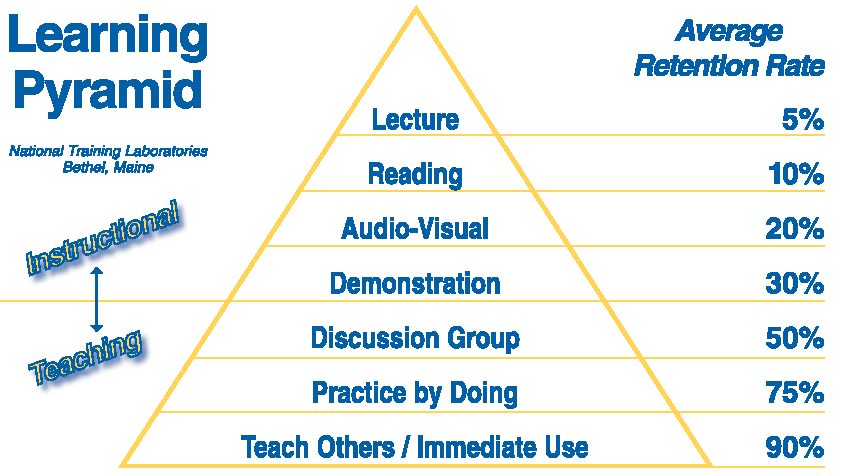 平均維持率
学習ピラミッド
講義を聞く
読む
見る
教育上
実演する
グループ討議
練習する
指導
人に教える
最も効率的に学び、それを維持する学習の仕方は？
15
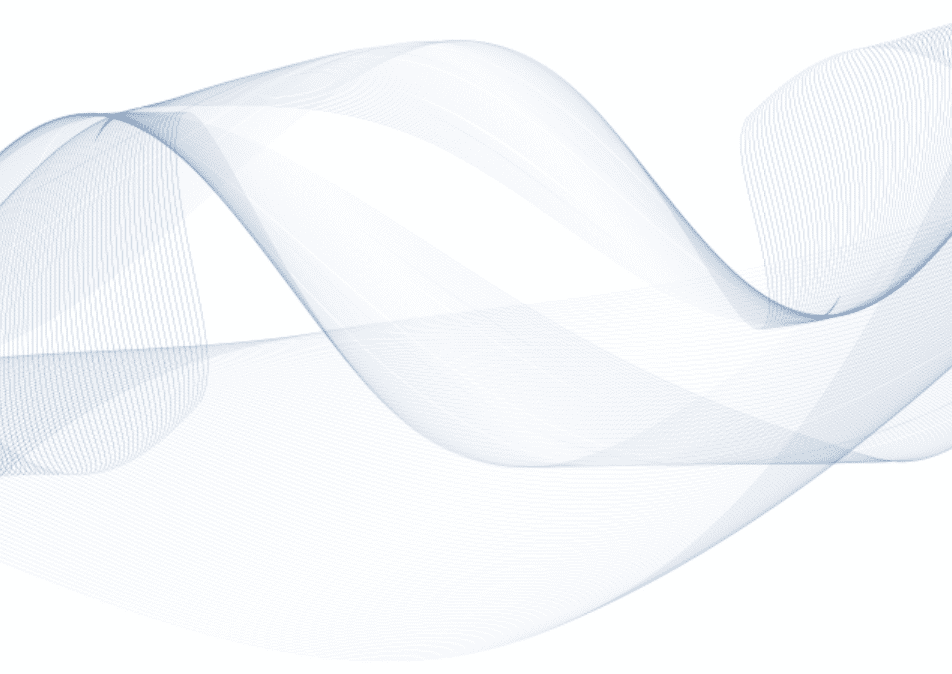 日本のファシリテーションの現状
アメリカ
ファシリテーションの概念が
　　　　　　　　定着している


　会議効率化のノウハウとして紹介
日　　本
16
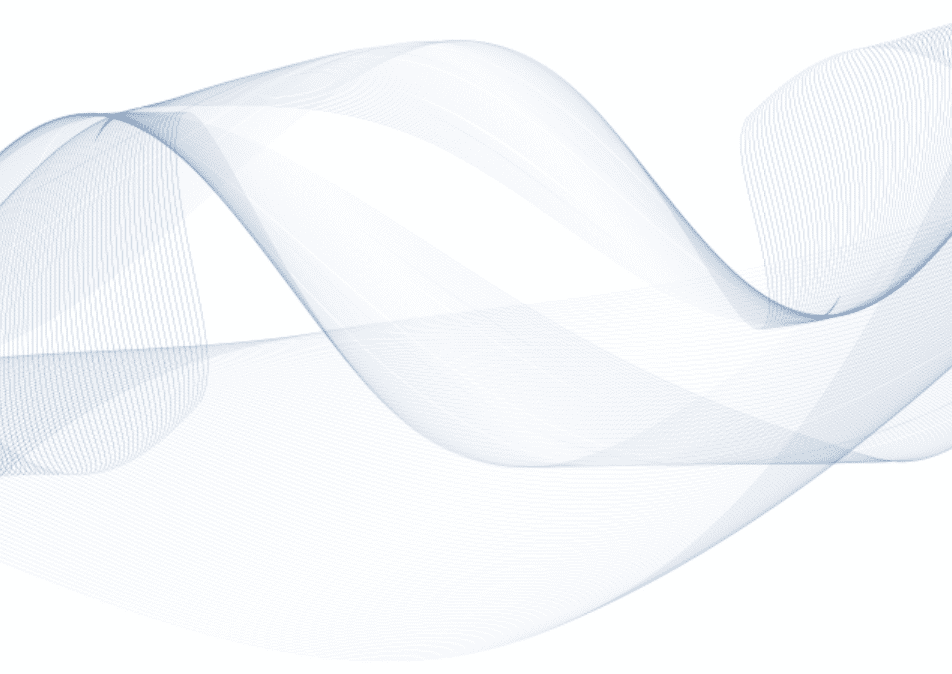 アメリカでのファシリテーションの歴史①
1960年代
　　・グループ体験による学習技法として誕生
　
　　・コミュニティの問題を話し合う技法
　　　　　ワークショップや
　　　　　ファシリテーションが体系化
17
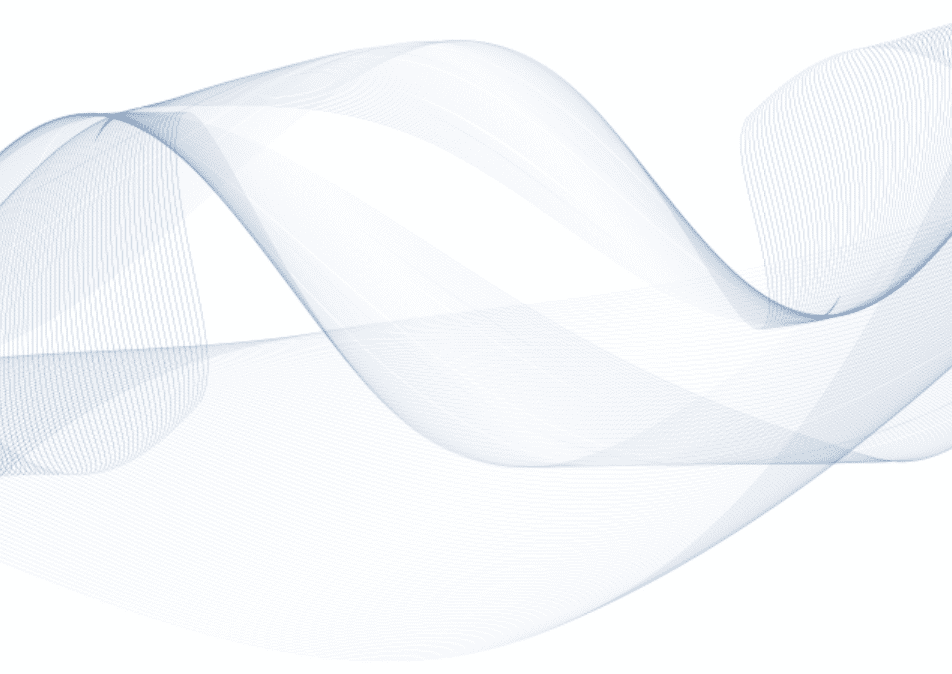 アメリカでのファシリテーションの歴史②
1970年代頃　　ビジネス分野に応用
　
　・会議を効率的に進める方法として開発、　
　・さらに現場主導型の業務改革法に応用

　　　　　　専門技能として認知
　　　　　　重要な会議にファシリテーター配置
　　　　　　支援型リーダーの在り方に関心
18
問題解決と合意形成の在り方
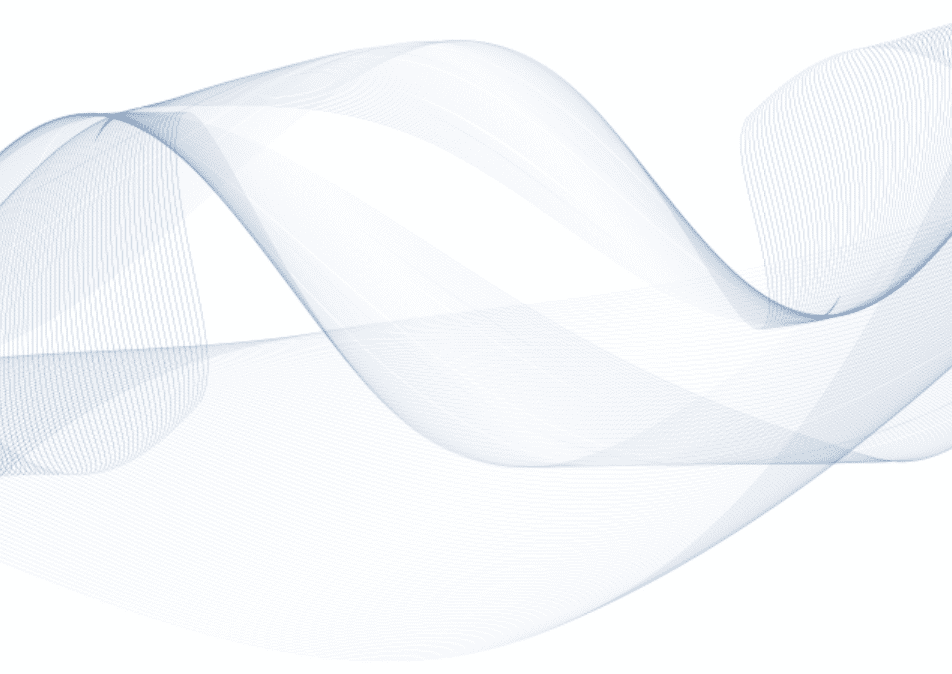 従来のリーダー:
組織のトップがリーダーシップを発揮して問題解決、
つまりトップが決定し、命令をする。



環境変化し複雑化した現代では:
一人ひとりがなすべきことを考え、関係する人々を巻き込み、合意形成の上で、連携して組織を動かすべき。
　　　　　
　　　　　　　　その技術がファシリテーション
19
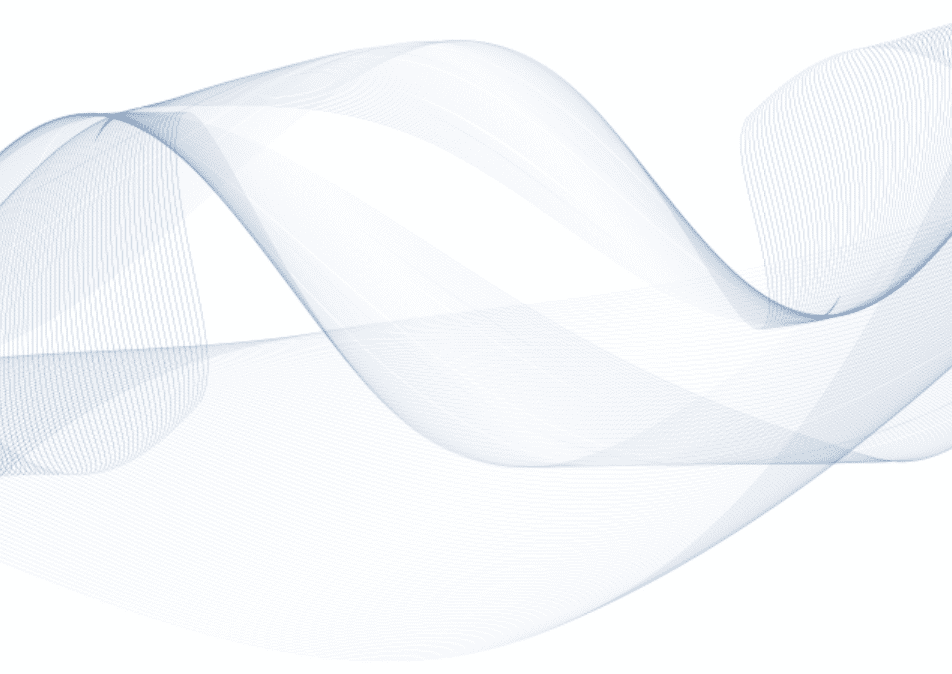 ティーチングとコーチング
●　自分の知識や経験を教えることによる

●　まったく知識や経験のない人には有効
ティーチング
コーチング
●　質問のやり取りから、
　　　　相手の中にある答えを引き出す
・
●　相手自身の気づきによる成長
・
●　自身の目標、長期的視点での行動
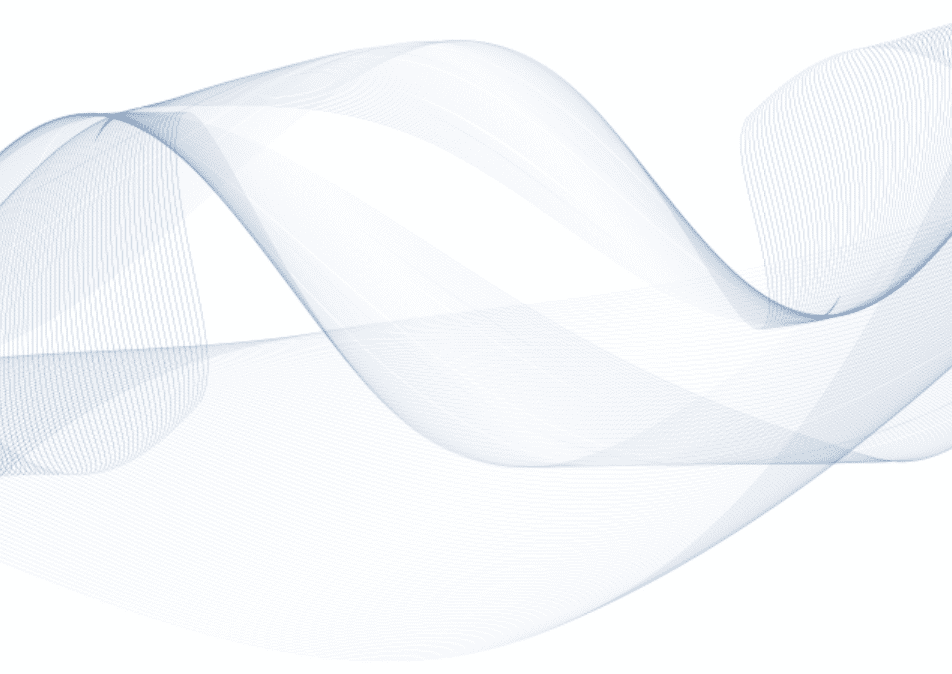 コーチングとファシリテーション
●　個人への働きかけ(1対1)

●　コーチも当事者
コーチング
ファシリテーション
●　個人と組織への働きかけ(集団)

●　ファシリテーターは中立な立場
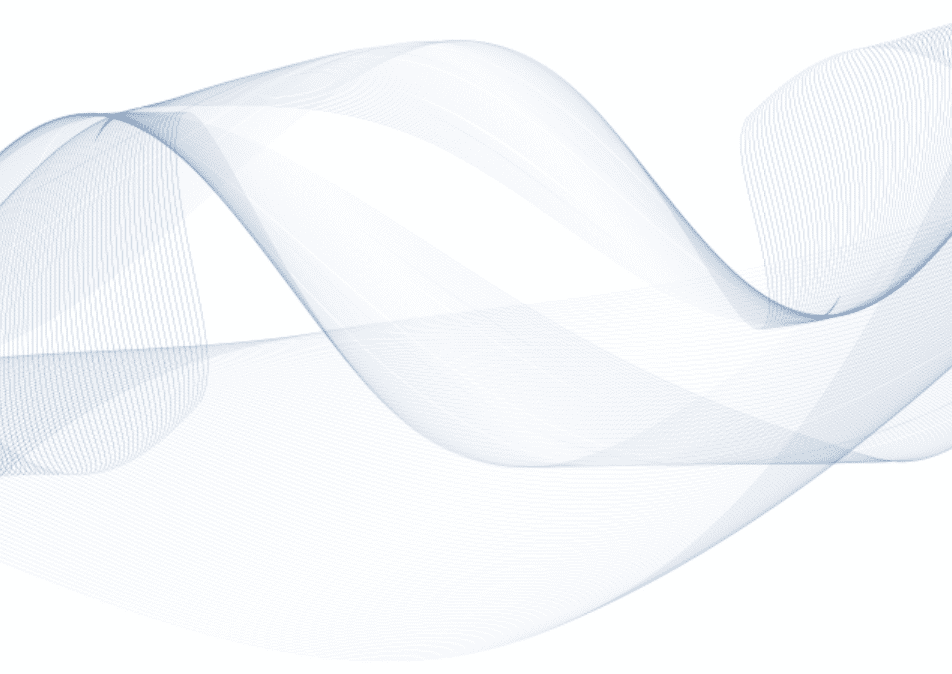 ファシリテーションの効果
「  組織の活性化  」
     「  組織の変革  」
     「  個人の成長  」
     「  個人の行動の変化  」
22
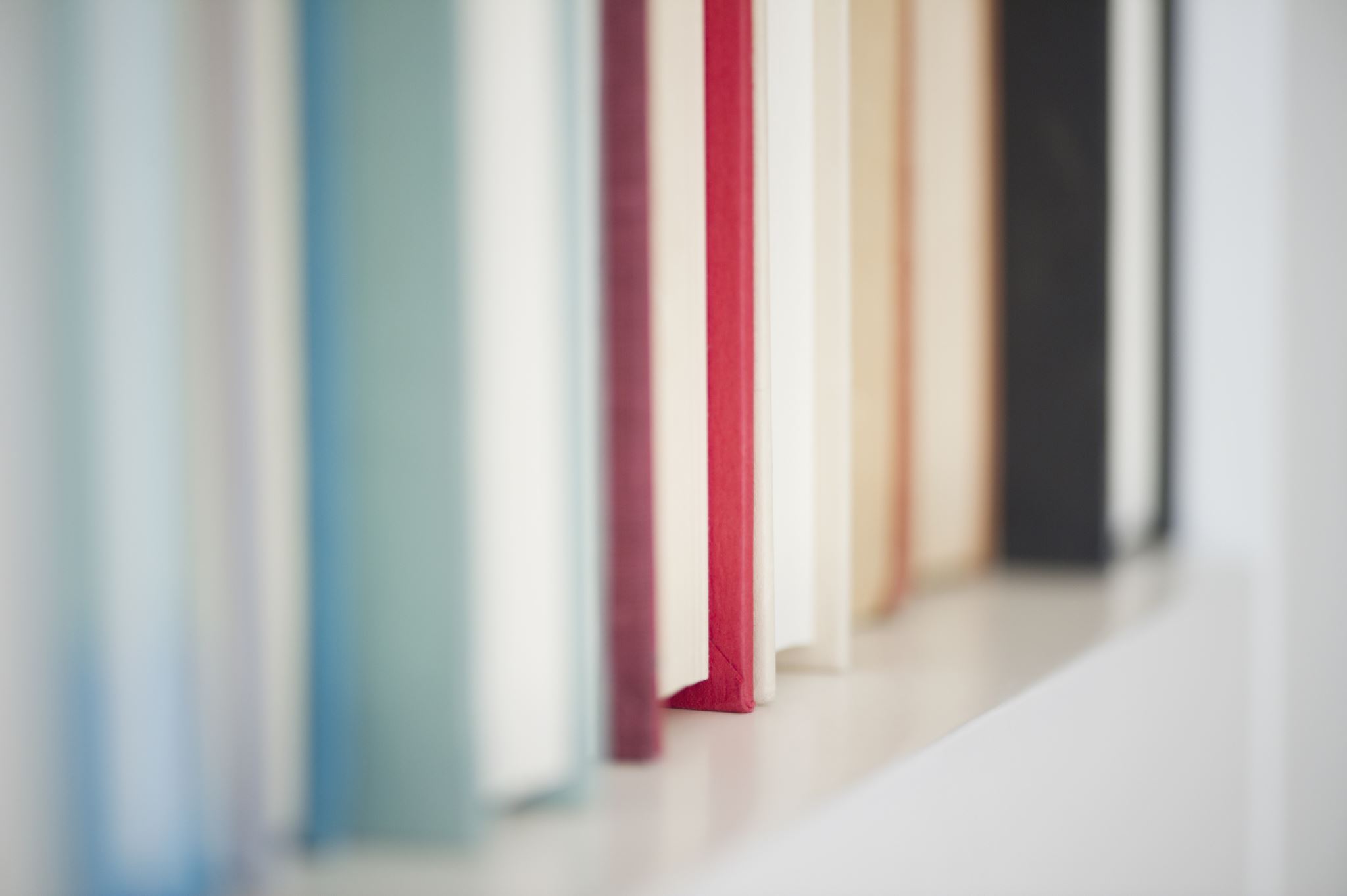 Ⅲ. ファシリテーターとは
23
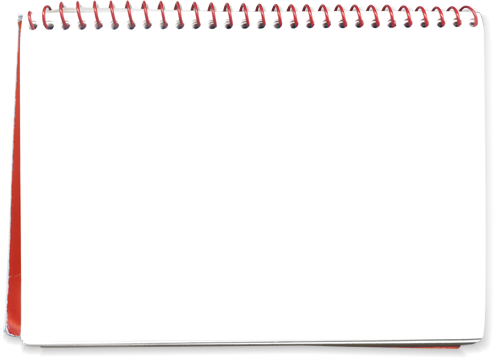 他のリーダーとの違い
○　  講演の演者
   ○　　活動のリーダー（推進者）
   ○　　会合の司会
   ●　　ファシリテーター
24
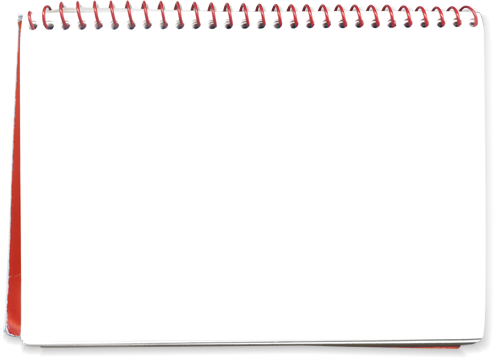 ファシリテーターは進行役
●　参加者に知ってもらいたいことを
　　　一方的に教えるのではない。

●　参加者が学ぼうとする意欲を手助け
　　　して、学習を促進する進行役
25
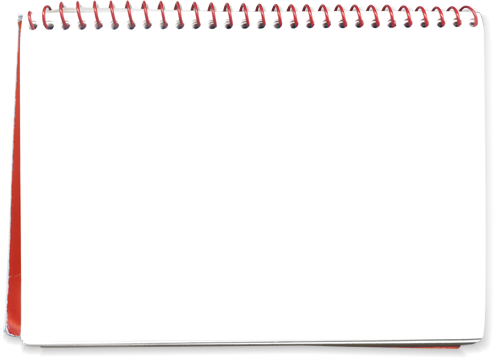 つまり　ファシリテーターとは
〇　参加者の状況を見ながら
・
〇　参加者が自分の理解としての本質を学ぶよう
・
〇　健全で効果的な話し合いを進行させる人
26
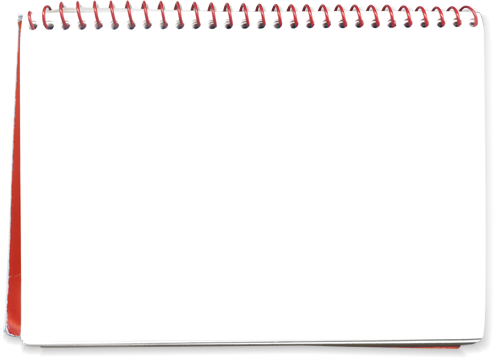 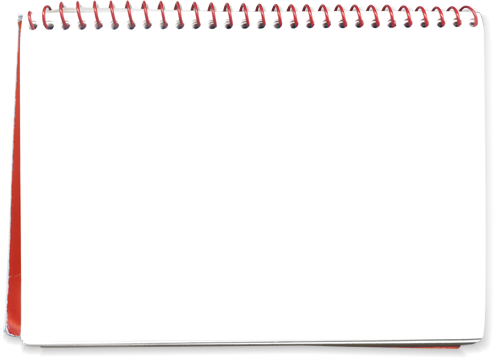 だから課題解決の当事者でなくていい
ファシリテーターは、課題について最も詳しい知識を持っている人間でなくていい。
・
実際に課題を解決するのは参加者たち。
・
ファシリテーターは、参加者が本気になって
考えるための、道筋を整える役割。
27
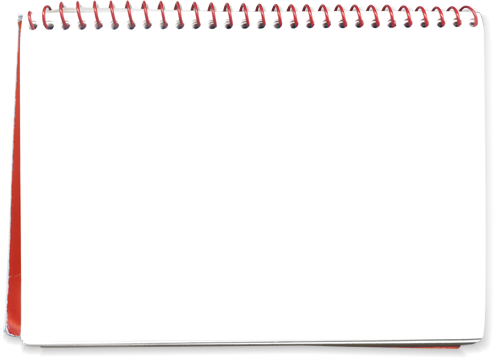 ファシリテーターの仕事
❶　参加者の発言を引き出す
・
❷  場をコントロールする
・
❸  会議を活性化し、デザインする
・
❹　意見の集約・整理を行う
・
❺　会議のゴールへ導く
28
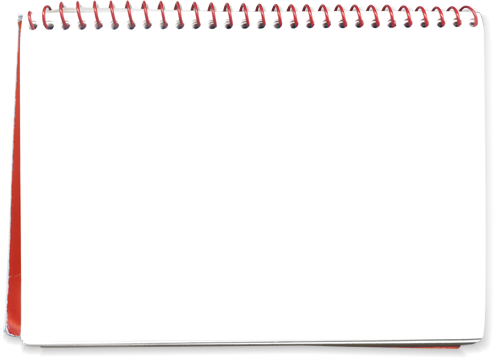 ファシリテーターの基本姿勢
①　しゃべり過ぎない
　　　～参加者中心で全員に話してもらう　　　　　　　　　
②　発言できる雰囲気をつくる
　　　～参加者に身構えさずせない
③　否定的・消極的な言葉は控える
　　　～参加者の発言や価値観を尊重する
④　問題の解答を教えようとしない　　　　　　　　　　　　
　  　 ～解決するのは参加者に任せる
29
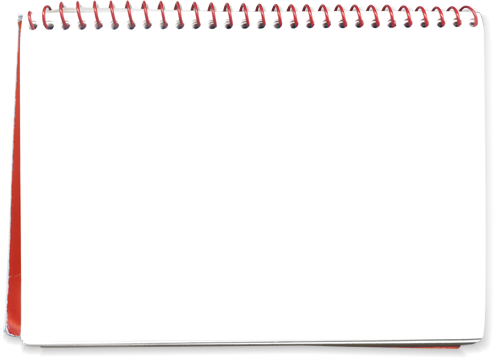 話す割合の目途
ファシリテーター 　　10%
  　　　 参加者　　　　　   　 90%
さらに望ましいのは　　
ファシリテ－ター　から

ファシリタティブ・リーダー　へ
30
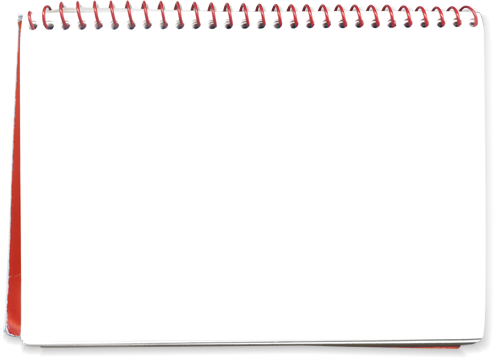 ファシリテーターの最重要点
教えるのでなく、気付かせること
教えてもらったことは他人事だが、
　   自分で気付いたことは身に付く
31
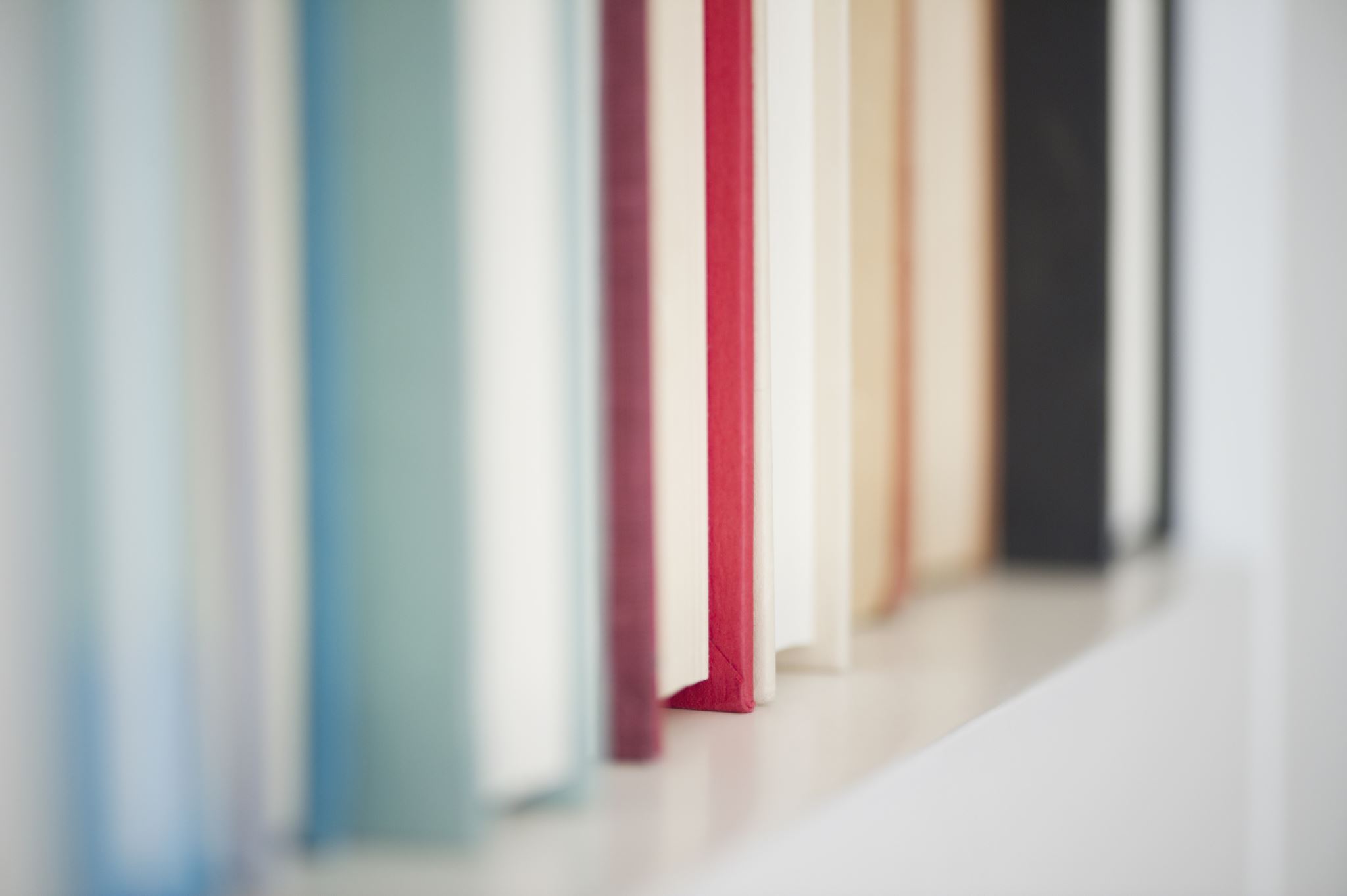 Ⅳ.　標準的な進行スタイル
32
基本的なセッションの進め方
①　セッションの目的が何かを紹介
・
②　すべての参加者が、知識や経験を分かち　
　　　合えるよう積極的な雰囲気を創る
・
③　絶えずセッションの目的を明確にし、
　　　参加者が逸脱しないようにする
・
④　最後にディスカッションのまとめをする
33
具体的なセッションの流れ(50分位)
①　挨拶(テーマ、自分紹介)　
②　参加者自己紹介(クラブ、役職、氏名)　
③　セッションの目的の確認
・
・
④　最初の質問
⑤　意見発言
⑥　④⑤～質問と発言の繰り返し
・
・
⑦　セッションの目的の再確認
⑧　まとめor確認
⑨　閉会の挨拶
34
ホワイトボードの活用
(事前に記入)
　①　セッションのテーマ
　②　セッションの目標
(進行中)
　③　発言の骨子をメモ
　④　まとまった内容をメモ
35
めざす討論の形
健全な話し合い

   　   ・活気のある意見交換
    　・本質をついて議論
    　・創造的な合意形成
36
大
プロセス共有度合
まとまらない

  　　 ・水掛け論、堂々巡り
　　　　 ・個人的攻撃
　　　　 ・結論があいまい
参加促進度合
健全な話し合い

  　  ・活気のある意見交換
　　　・本質をついて議論
　    ・創造的な合意形成
小
大
かみ合わない

   　・筋が通らない意見
 　     ・思いつき、脱線
      　・議論が不明確
意見が出ない

 　      ・発言者の固定化
       　・言ったもの負け
 　      ・聞いているだけ
37
小
大人の学習者の特性
①　経験が豊富
  ②　信念、価値観、意見を持っている
  ③　プライドが強い
  ④　自分の答えを決めたいし、それができる
  ⑤　過去の知識が使えなくなるとストレスを感じる

　その兆候はこのセッション中にでてくることを
　認識しておくこと
38
参加者の心構え
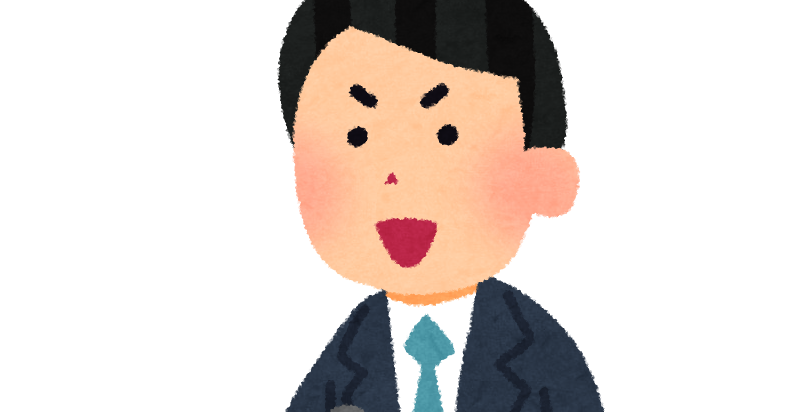 ❶　積極的に参加
　　　　　　　　(指名の前に挙手して発表)
❷　短く簡潔に話す
　　　　　　　　(できれば1分位にまとめる)  
❸　本題から離れない
 　　　　　　　　(セッションの目的に添う)
❹　よく聞くそして寛容に 
　　　　　　　　 (異なる意見が大切)
❺　議論を楽しむ   
 　　　　　　　　(みんな善意の人の集まり)
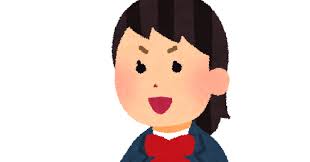 39
ベストアンサー
まとめ
自分が納得できる答えがベストアンサー
「人生には答えがない」と言います。

　ロータリーも　自分自身が　最も納得できる言葉や  
  価値観こそがベストアンサーです。

　自分の中から答えを引き出しましょう。
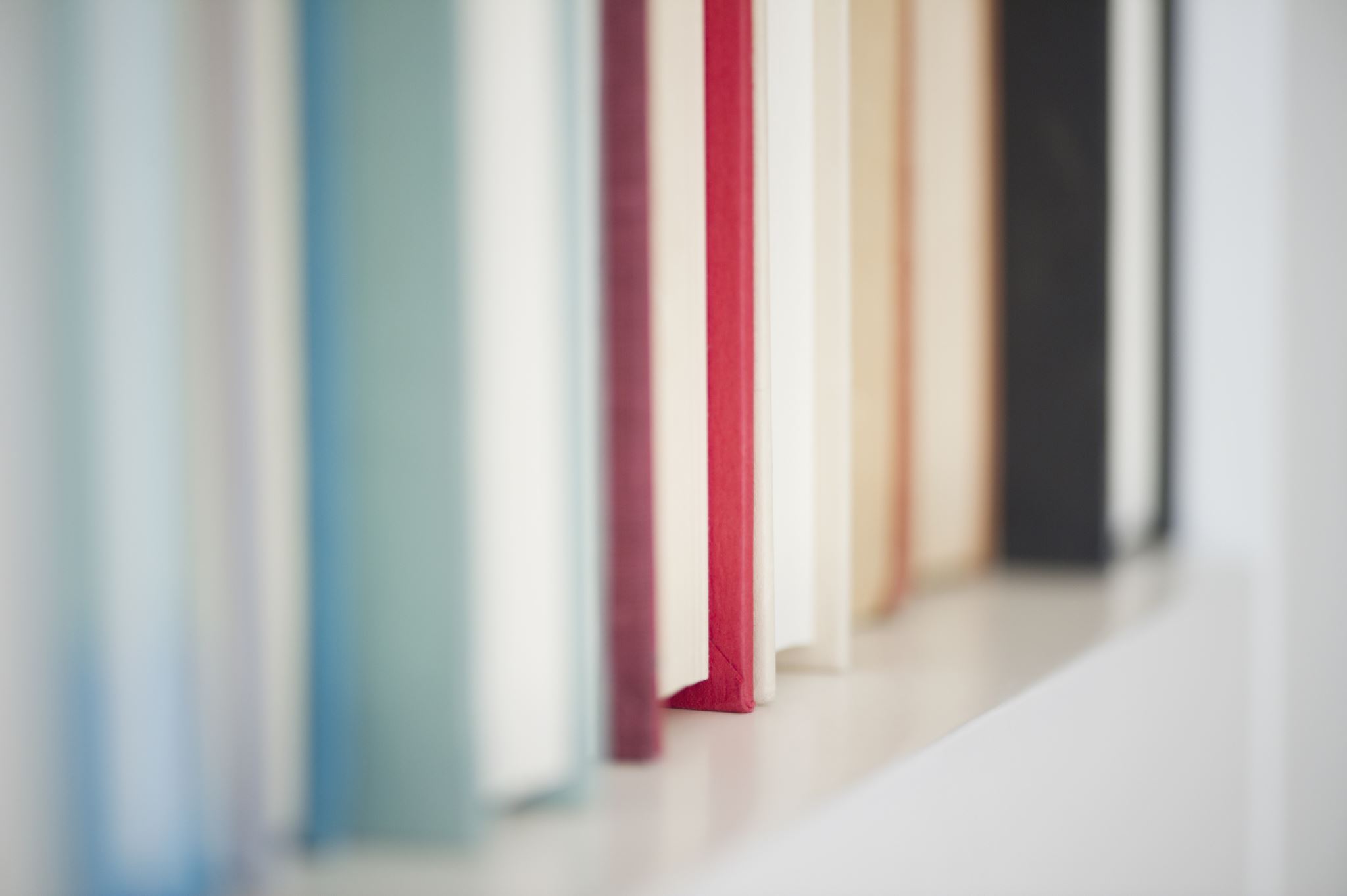 Ⅴ.セッションの組み立てとスキル
41
①　場のデザインのスキル
　　　　～場をつくり、つなげる
・
②　対人関係のスキル
　　　　～受け止め、引き出す
・
③　構造化のスキル
　　　　～かみ合わせ、整理する
・
④　合意形成のスキル
　　　　～まとめて、分かち合う
セッション全体の組み立てステップ　ファシリテーターに求められるスキル
42
RLI:基本的なセッションの流れとスキル
①　挨拶(テーマ、自分紹介)　
②　参加者自己紹介(クラブ、役職、氏名)　
③　セッションの目的の確認
④　最初の質問
⑤　意見発言
⑥　④⑤～質問と発言の繰り返し
⑦　セッションの目的の再確認
⑧　まとめor確認
⑨　閉会の挨拶
場の
デザイン
対人関係
構造化
合意形成
43
①　場のデザイン　　　　のスキル　～場をつくり、つなげる
(問題解決のための準備のステップ)

・何を目的にするか

・どういうやり方で進めるか設計

・どういうプロセスで成果を出すか組立
44
②対人関係　　　　のスキル　　  ～受け止め、引き出す
(自由に語り合う、発散のステップ)

・メッセージを受け止め

・そこに込められた想いを引き出す

・傾聴、復唱、質問、整理のスキル
45
③　構造化のスキル　　 ～かみ合わせ、 整理する
(発散の後の収束のステップ)

・議論をかみ合わせる

・全体像を整理し、
         　 焦点を絞り込む
46
(意思決定のステップ)

　創造的な合意形成に向けて、
　
            意見をまとめていく
④　合意形成のスキル　　～まとめて、分かち合う
47
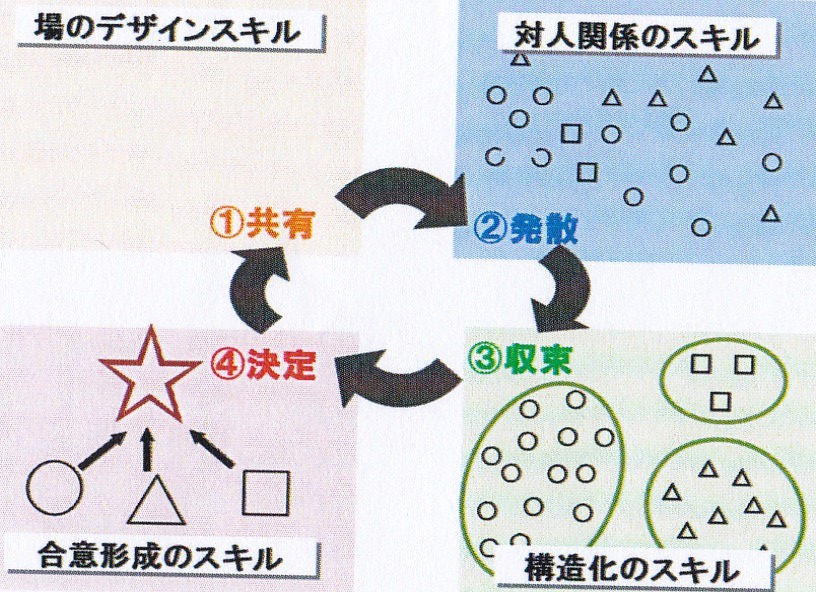 四つの組み立て　
　　スキップ

そこでのスキル
48
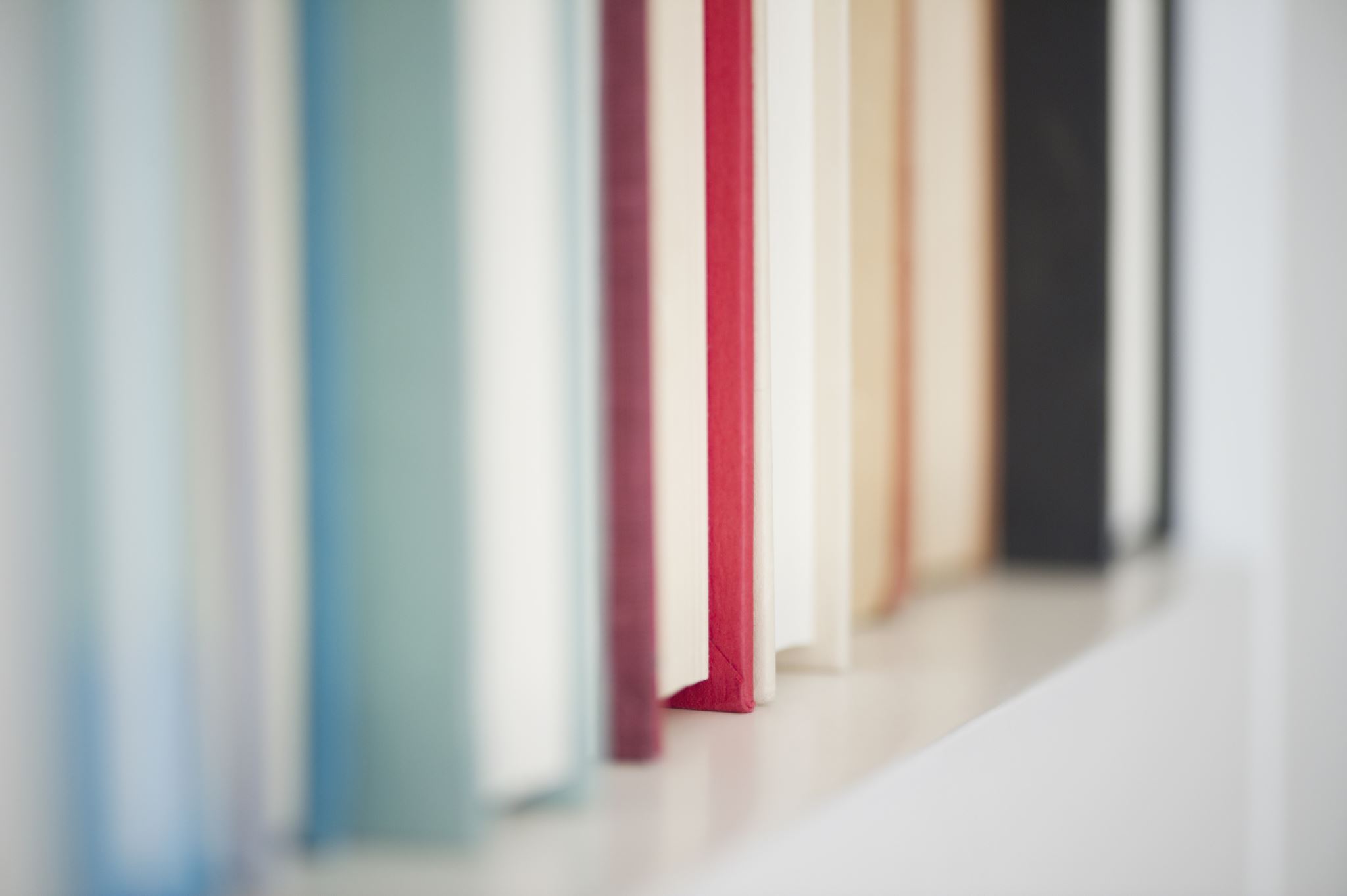 Ⅵ.　身に着けたい効果的なスキル
49
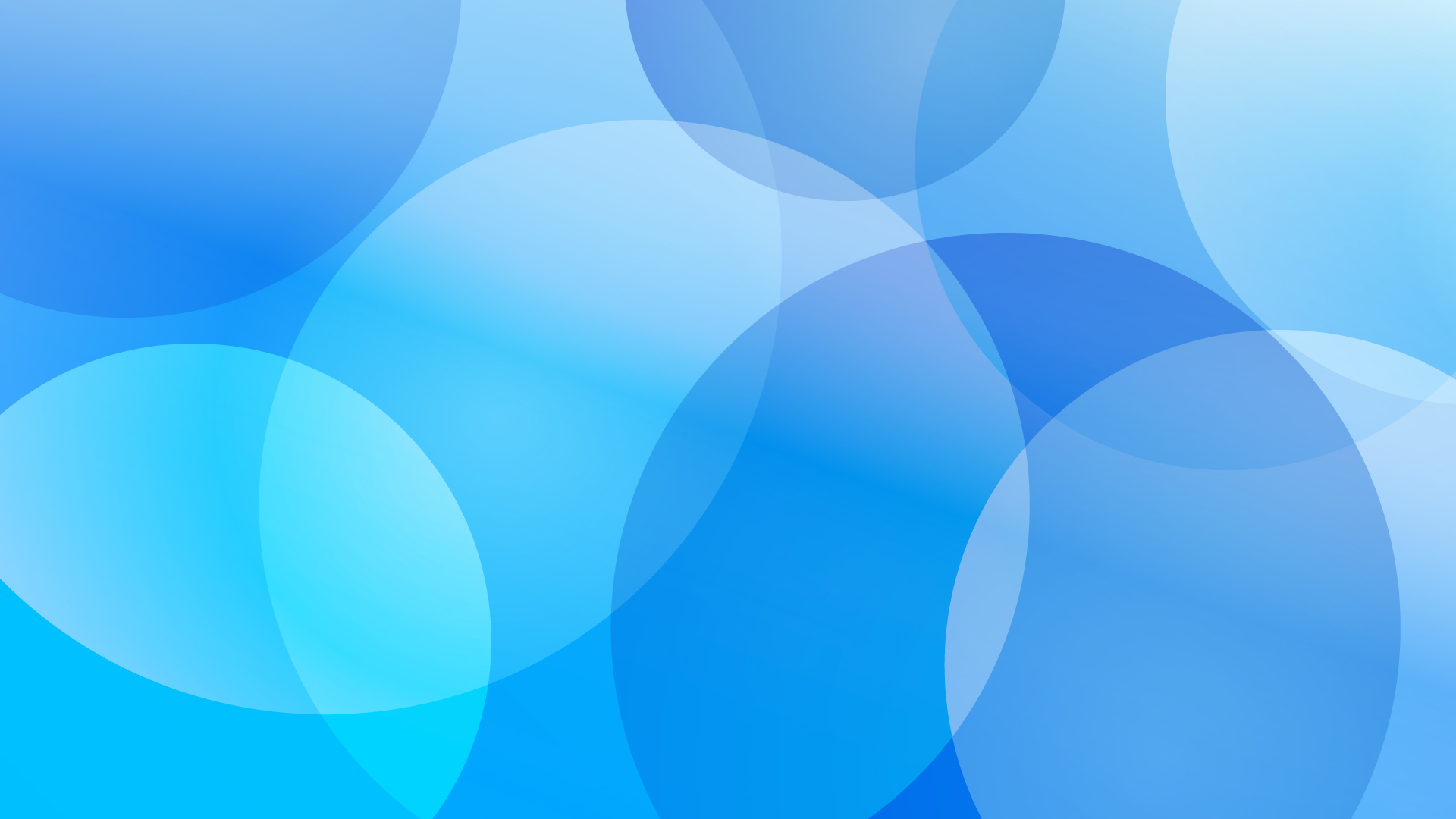 聴　く　力
参加の手助け
❻
❶
寛容な姿勢
効果的な質問
❼
❷
発言しやすい雰囲気
多角的な見方
❽
❸
進行力
問　題　解　決
❹
❾
時間の管理
対立への対処
❿
❺
50
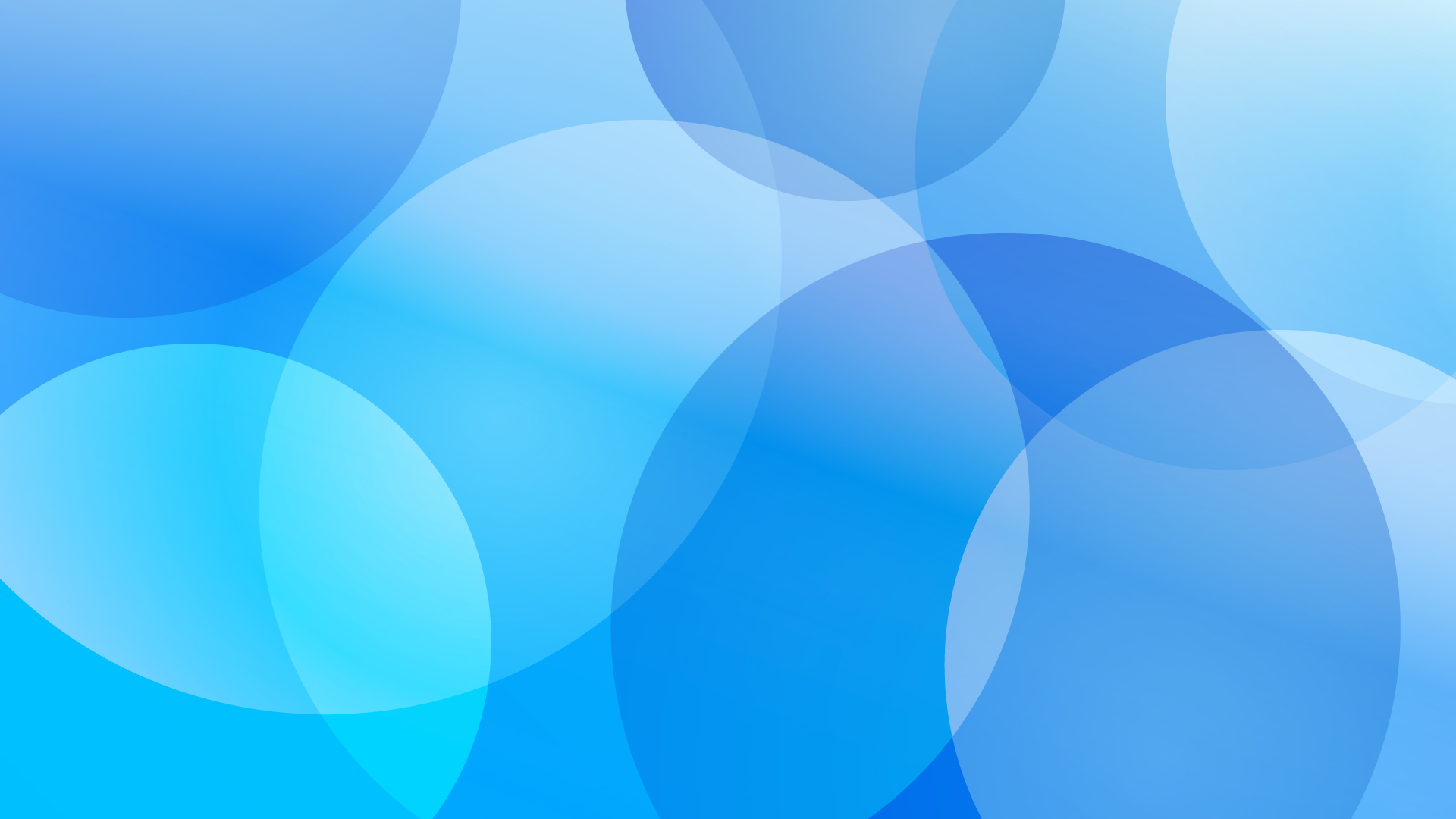 聴　く　力
発言の意図をくみ取る
❶
ガイドに沿った質問
効果的な質問
❷
発言しやすい雰囲気
気兼ない雰囲気づくり
❸
問　題　解　決
前向きな解決を見出す
❹
否定しない建設的対応
対立への対処
❺
51
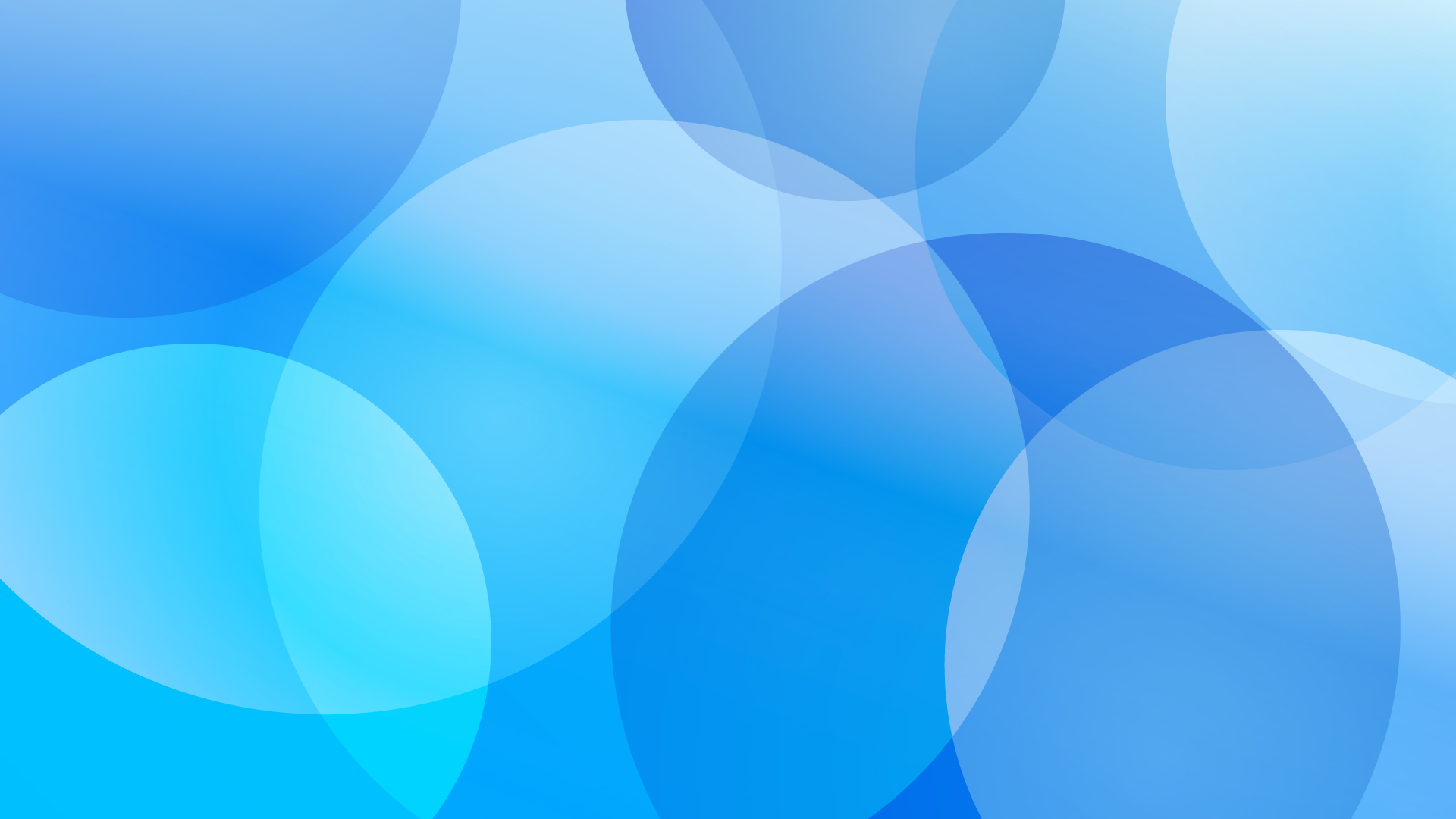 全員の参加を促す
参加の手助け
❻
寛容な姿勢
意見を批判しない中立性
❼
様々な視点で考える力
多角的な見方
❽
集中力と関心を維持した進行
進行力
❾
適切なペースでの進行を実現
時間の管理
❿
52
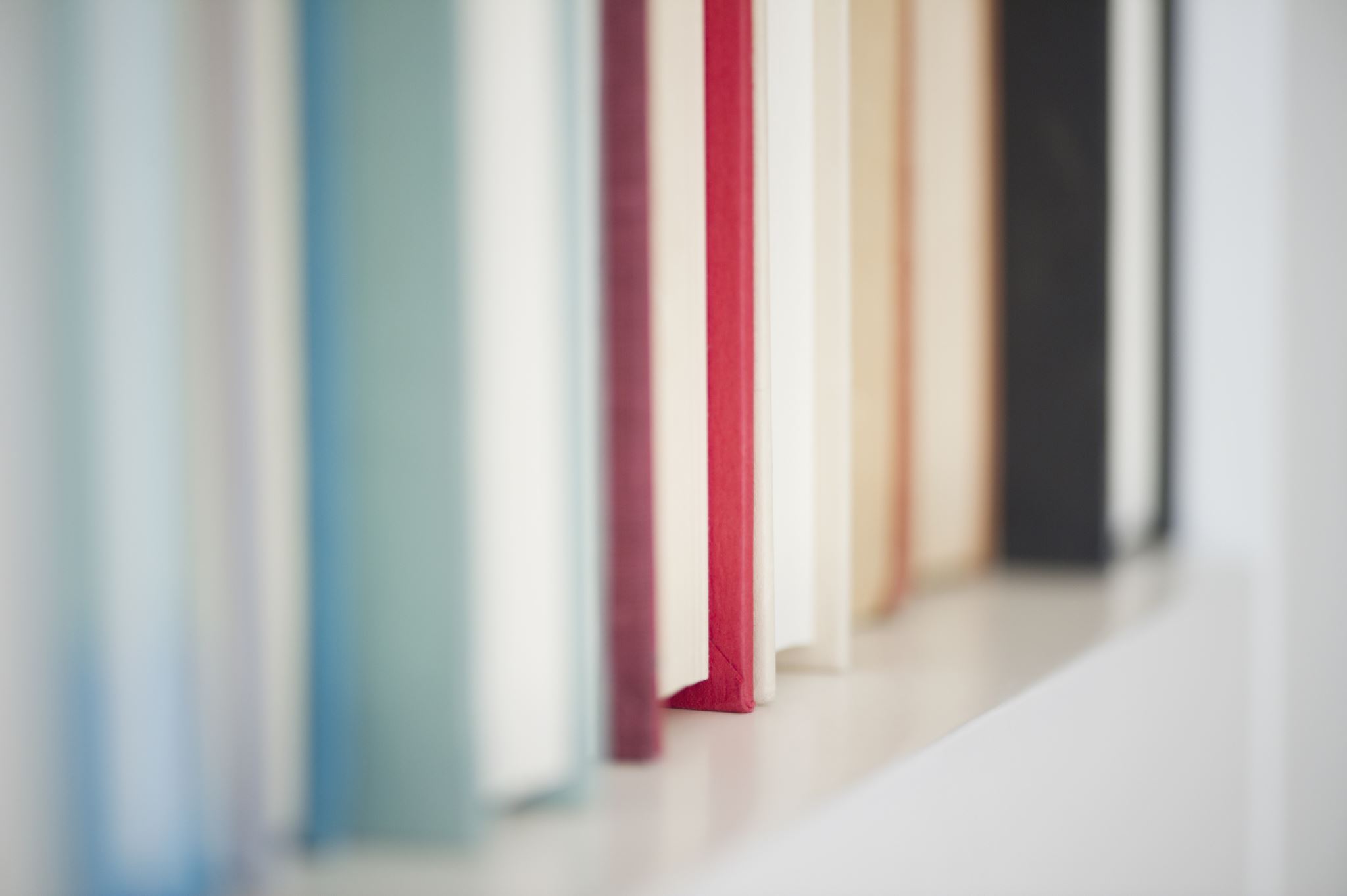 Ⅶ.　セッションでの具体的な留意事項
53
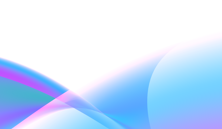 開始前
参加者を笑顔で迎える
時間管理
時計を見るタイミングは注意
視線
参加者と視線を合わせる
名前
参加者を名札を見て名前で呼ぶ
54
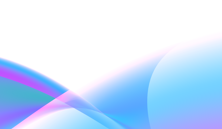 言い換え
発言をわかりやすく言い換え確認
寛容
多様性を認め、批判を避ける
発言
全員に偏りなく発言してもらう
まとめ
発言の整理・関連付け・要約をする
55
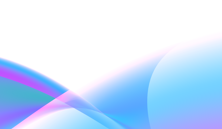 チェックシⅠト
56
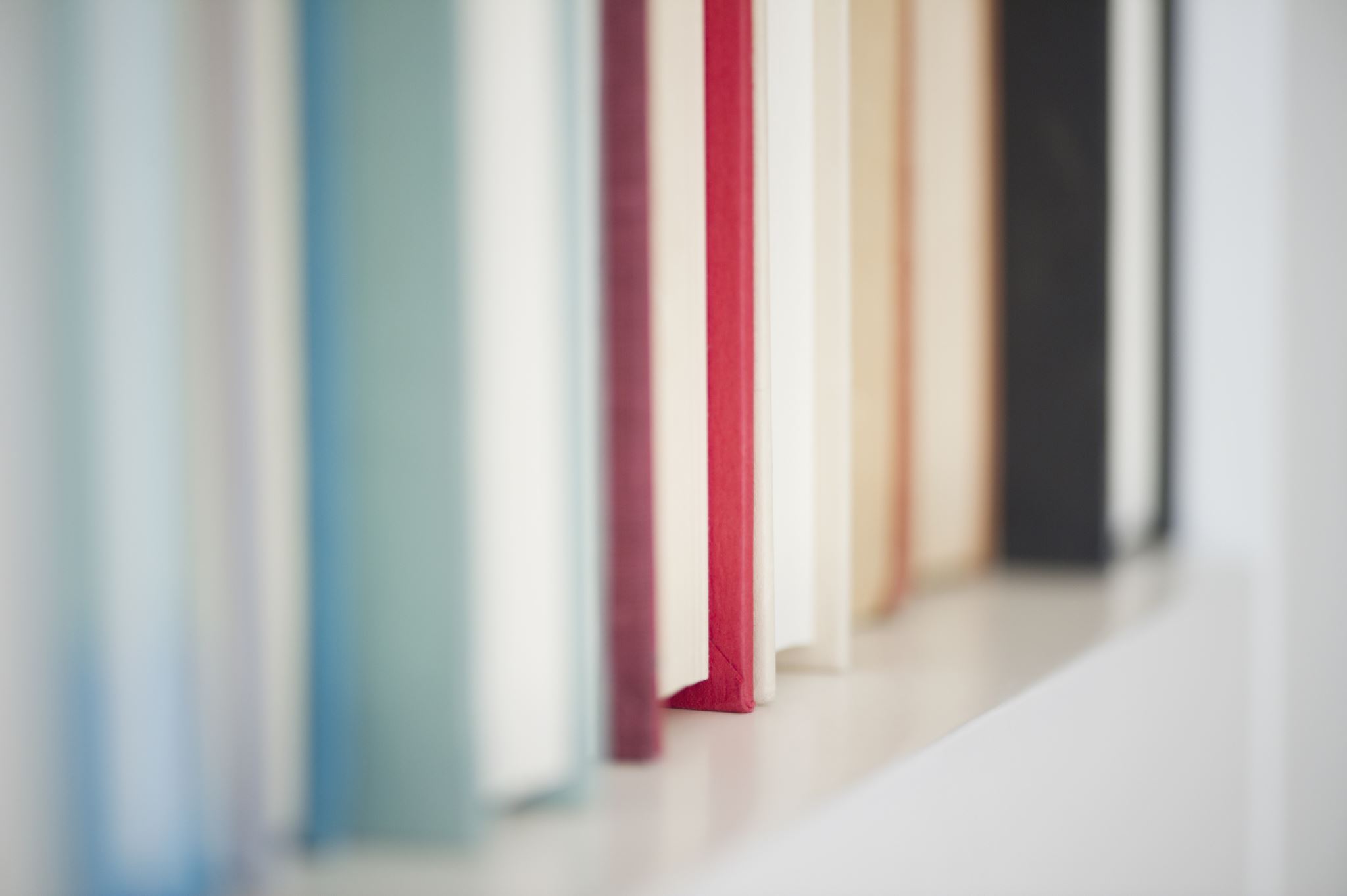 Ⅷ.　非言語的コミュニケーション
57
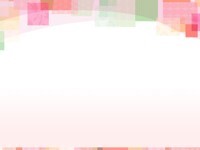 声の質
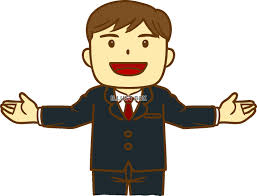 視線
身振り
手振り
表情
沈黙
58
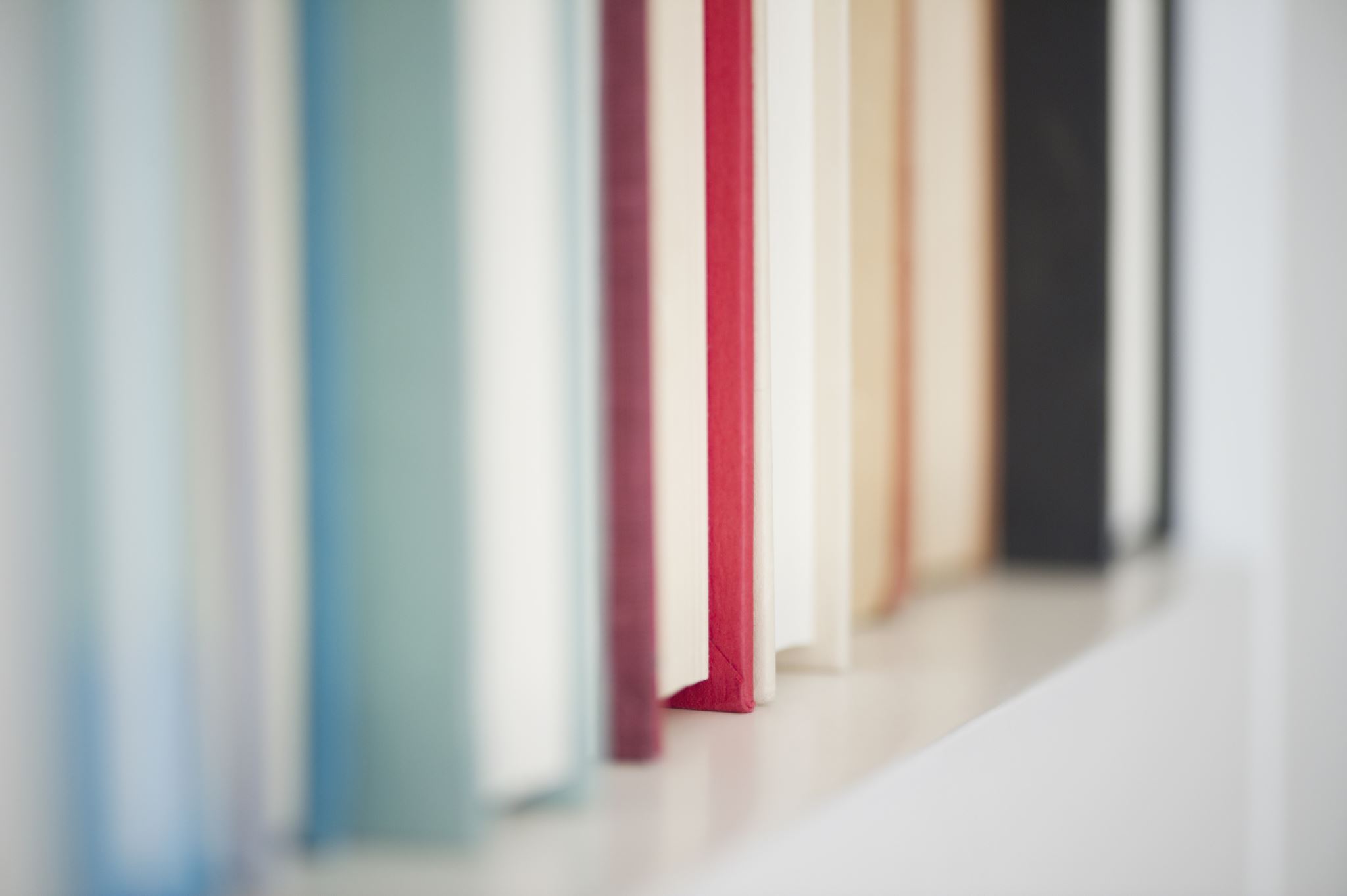 Ⅸ.　使いたいフレーズ
59
[Speaker Notes: 48]
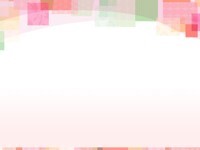 (リフレーミング)
否定的後ろ向き発言後
：発言をネガティブからポジティブな
枠組みに言い換える
「それは別の視点で見たら・・・ということですよね。」
(復唱)発言後
：発言をそのまま繰り返して共有
「なるほど・・・
ですね。」
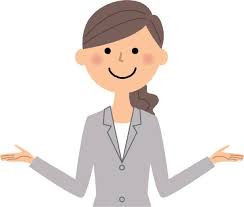 (要約)
：発言の核心を明確にして確認
「それは・・・と
いうことですね。」
(転換)質問に対して
：質問ではなく意見を言わせる。かつ
全員に参加させる。
「あなたはどう考えていますか？」
「どなたか、これについて意見がありますか？」
(明確化)
：曖昧な言葉は明確な言葉にさせる
「具体時には、どんなことでしょうか？」
60